Finding Standard Deviation
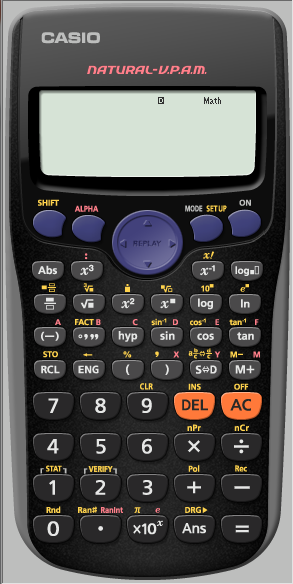 Find the 
Standard Deviation of
 
6,5,5,4,5,5,6,5 and 4
We first need to make sure
the calculator is CLeaR of all
 previous content
Finding Standard Deviation
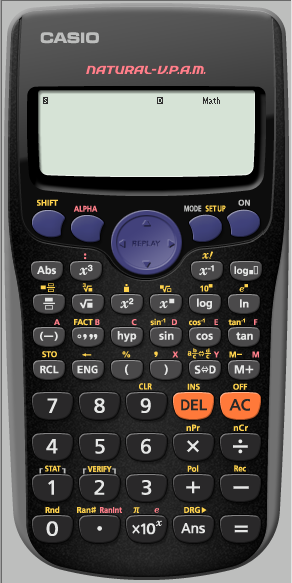 Find the 
Standard Deviation of
 
6,5,5,4,5,5,6,5 and 4
We first need to make sure
the calculator is CLeaR of all
 previous content
Finding Standard Deviation
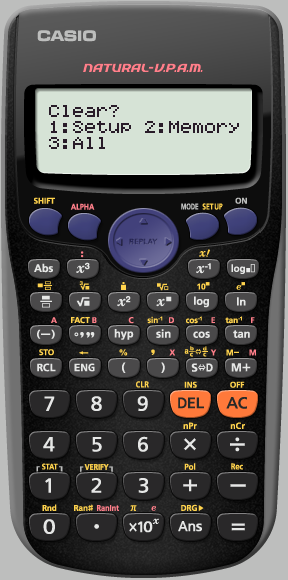 Find the 
Standard Deviation of
 
6,5,5,4,5,5,6,5 and 4
We want to clear ALL
Finding Standard Deviation
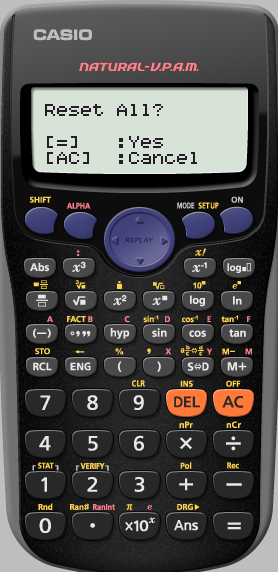 Find the 
Standard Deviation of
 
6,5,5,4,5,5,6,5 and 4
Yes   reset all
Finding Standard Deviation
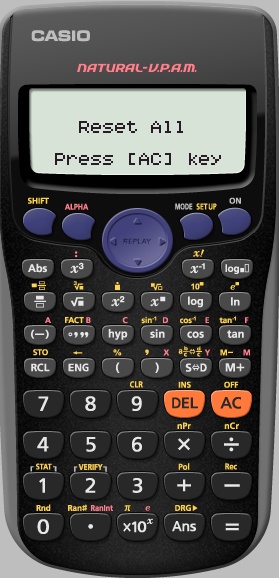 Find the 
Standard Deviation of
 
6,5,5,4,5,5,6,5 and 4
We really do agree

AC
Finding Standard Deviation
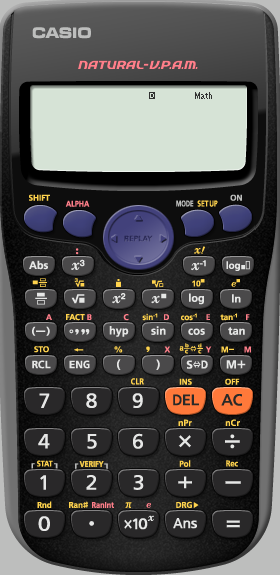 Find the 
Standard Deviation of
 
6,5,5,4,5,5,6,5 and 4
We want the calculator 
in STATS mode
Finding Standard Deviation
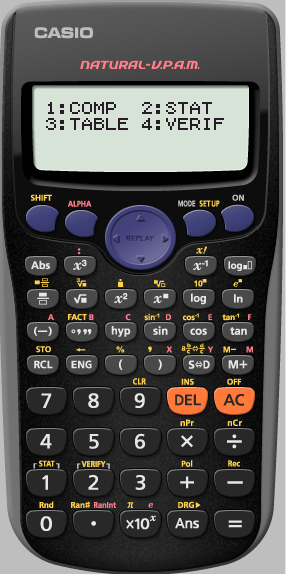 Find the 
Standard Deviation of
 
6,5,5,4,5,5,6,5 and 4
We want the calculator 
in STATS mode
Finding Standard Deviation
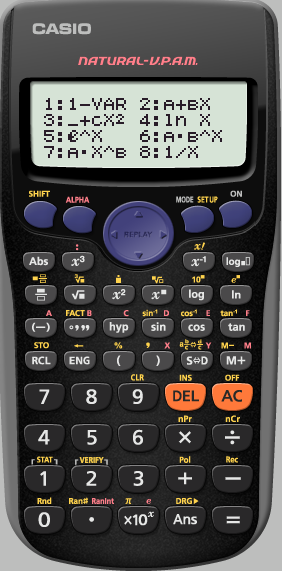 Find the 
Standard Deviation of
 
6,5,5,4,5,5,6,5 and 4
We only have 1 variable
Finding Standard Deviation
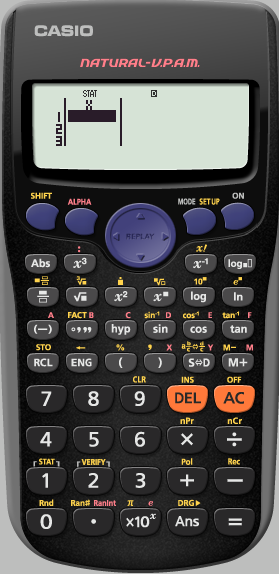 Find the 
Standard Deviation of
 
6,5,5,4,5,5,6,5 and 4
We now input 
our data pressing 
= 
after each term
Finding Standard Deviation
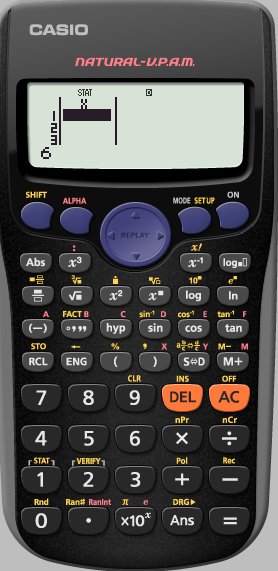 Find the 
Standard Deviation of
 
6,5,5,4,5,5,6,5 and 4
Finding Standard Deviation
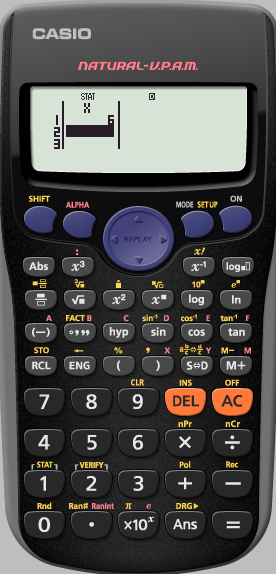 Find the 
Standard Deviation of
 
6,5,5,4,5,5,6,5 and 4
Finding Standard Deviation
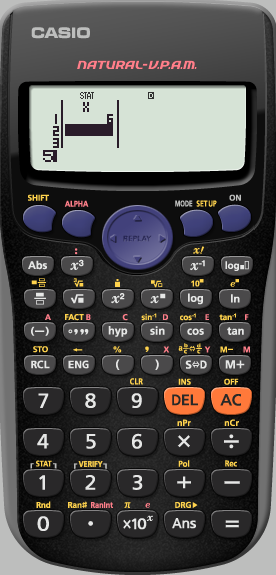 Find the 
Standard Deviation of
 
6,5,5,4,5,5,6,5 and 4
Finding Standard Deviation
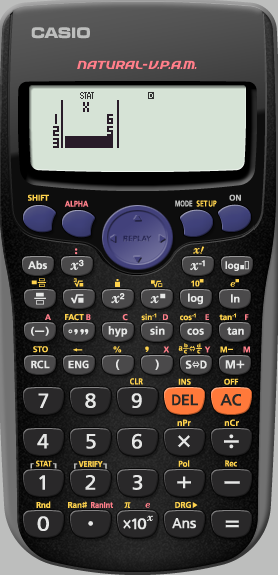 Find the 
Standard Deviation of
 
6,5,5,4,5,5,6,5 and 4
Repeat this process
 until the data is entered
Finding Standard Deviation
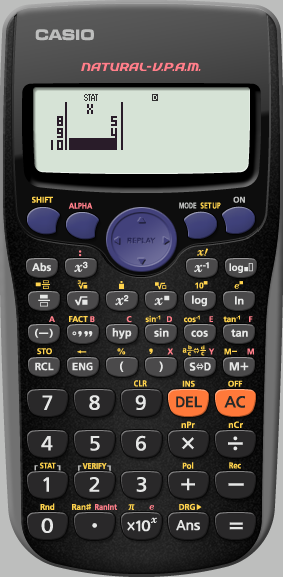 Find the 
Standard Deviation of
 
6,5,5,4,5,5,6,5 and 4
We have finished inputting the data. 

We now need to get to where we can analyse it
Press

 AC
Finding Standard Deviation
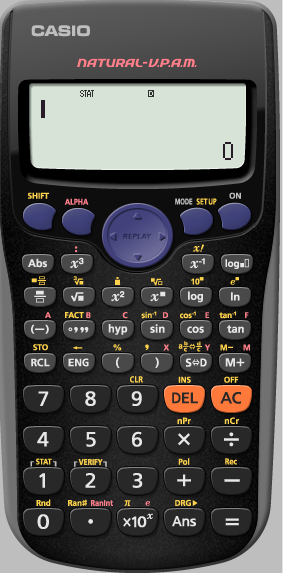 Find the 
Standard Deviation of
 
6,5,5,4,5,5,6,5 and 4
We need to analyse 
the STATS we have input
Finding Standard Deviation
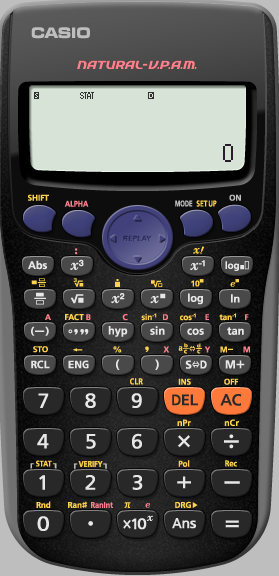 Find the 
Standard Deviation of
 
6,5,5,4,5,5,6,5 and 4
We need to analyse 
the STATS we have input
Finding Standard Deviation
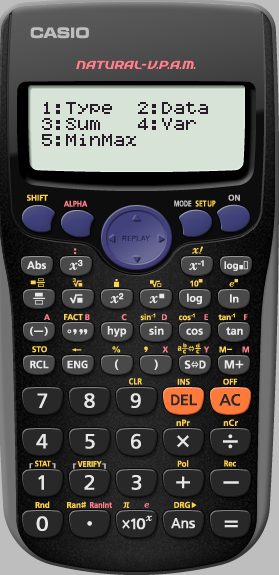 Find the 
Standard Deviation of
 
6,5,5,4,5,5,6,5 and 4
We want to see the 
Variance
Finding Standard Deviation
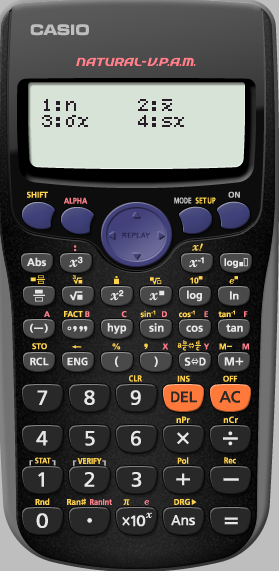 Find the 
Standard Deviation of
 
6,5,5,4,5,5,6,5 and 4
n :   The number of terms

   :   The mean of the terms


We want the
 standard Deviation
σx
Finding Standard Deviation
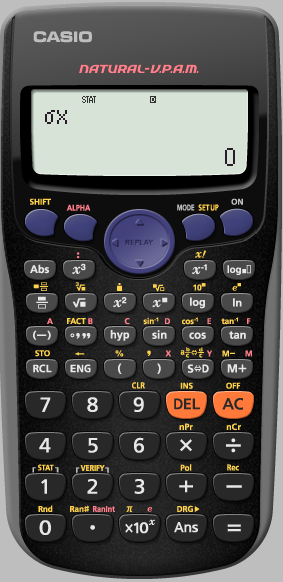 Find the 
Standard Deviation of
 
6,5,5,4,5,5,6,5 and 4
Finding Standard Deviation
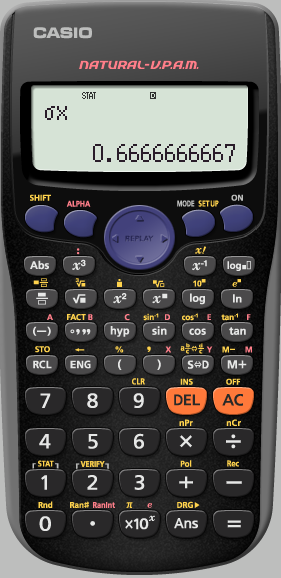 Find the 
Standard Deviation of
 
6,5,5,4,5,5,6,5 and 4
This is the 
standard deviation
 of the data set
To see more analysis details, 
analyse the data again